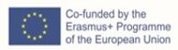 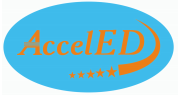 Application of qualitative research: rationale, research problem and research questions
Presenter: prof. Aurelija Blaževičienė, LSMU
Presenter: dr. Thóra B. Hafsteinsdóttir, UMC Utrecht
Accelerating Master and PhD level nursing education development 
in the higher education system in Kazakhstan
No.618052-EPP-1-2020-1LT-EPPKA2-CBHE-SP
Aim of the lecture
To enable students understand what research is and what is not. 
To raise awareness of crucial aspect of the nature of knowledge and the value of scientific method. 
To introduce the concept at the heart of every research project –the research problem- and to discuss what a researchable problem is. 
To identify and justify the basic components of the research framework, relevant to the tackled research problem.
Meaning of Research
The Advanced Learners’ Dictionary of current English lays down the meaning of research as a careful investigation or inquiry specially through search for new facts in any branch of knowledge

Polit & Beck defined research methods as “the techniques used to structure a study to gather and analyze information in a systematic fashion” (Polit & Beck, 2017: 743).
Definition of Research
Research means
Therefore, research means to observe the phenomena again and again from different dimensions. 
It is a process of which a person observes the phenomena again and again and collects data on the basis of data s/he draws some conclusions.
Qualitative and Quantitative  Approaches
6
Different approaches
What is qualitative research?
Qualitative research is defined as “the study of the nature of phenomena”, including “their quality, different manifestations, the context in which they appear or the perspectives from which they can be perceived”, but excluding “their range, frequency and place in an objectively determined chain of cause and effect” [1]. 
A more pragmatic rule of thumb: “qualitative research generally includes data in form of words rather than numbers”
Source: Philipsen, H., & Vernooij-Dassen, M. (2007). Kwalitatief onderzoek: nuttig, onmisbaar en uitdagend. In L. PLBJ & H. TCo (Eds.), Kwalitatief onderzoek: Praktische methoden voor de medische praktijk. [Qualitative research: useful, indispensable and challenging. In: Qualitative research: Practical methods for medical practice (pp. 5–12). 
Houten: Bohn Stafleu van Loghum. 2. Punch, K. F. (2013). Introduction to social research: Quantitative and qualitative approaches. London: Sage
What is qualitative research?
Qualitative Research seeks to understand and interpret personal experiences, behaviours, interactions, and social contexts to explain the phenomena of interest, such as the attitudes, beliefs, and perspectives of patients and clinicians; the interpersonal nature of caregiver and patient relationships; the illness experience; or the impact of human suffering (Wong et al, 2004).
Qualitative studies are subjective; they gain knowledge through the process of induction, involve use of words, and produce findings that are not meant to be generalizable.

Wong SSL, Wilczynski NL, Haynes RB. Developing optimal search strategies for detecting clinically relevant qualitative studies in Medline. Medinfo 2004;311-314
Dearholt, S. & Dang, D. (2012). Individual Research Studies. JOHNS HOPKINS NURSING EVIDENCE-BASED PRACTICE: MODEL AND GUIDELINES. Retrieved http://www.r2library.com/Resource/Title/1935476769/ch0006s0090
Accel Ed Kick-off meeting , 11-13 January 2021                         WP 2.1 Jūratė Macijauskienė - Lithuania University of Health Science (LSMU)
9
How do we decide which approach is appropriate?
Based on the Research Question you want ask → you choose the appropriate approach & design for your research.
Qualitative approaches
An Example – Qualitative study
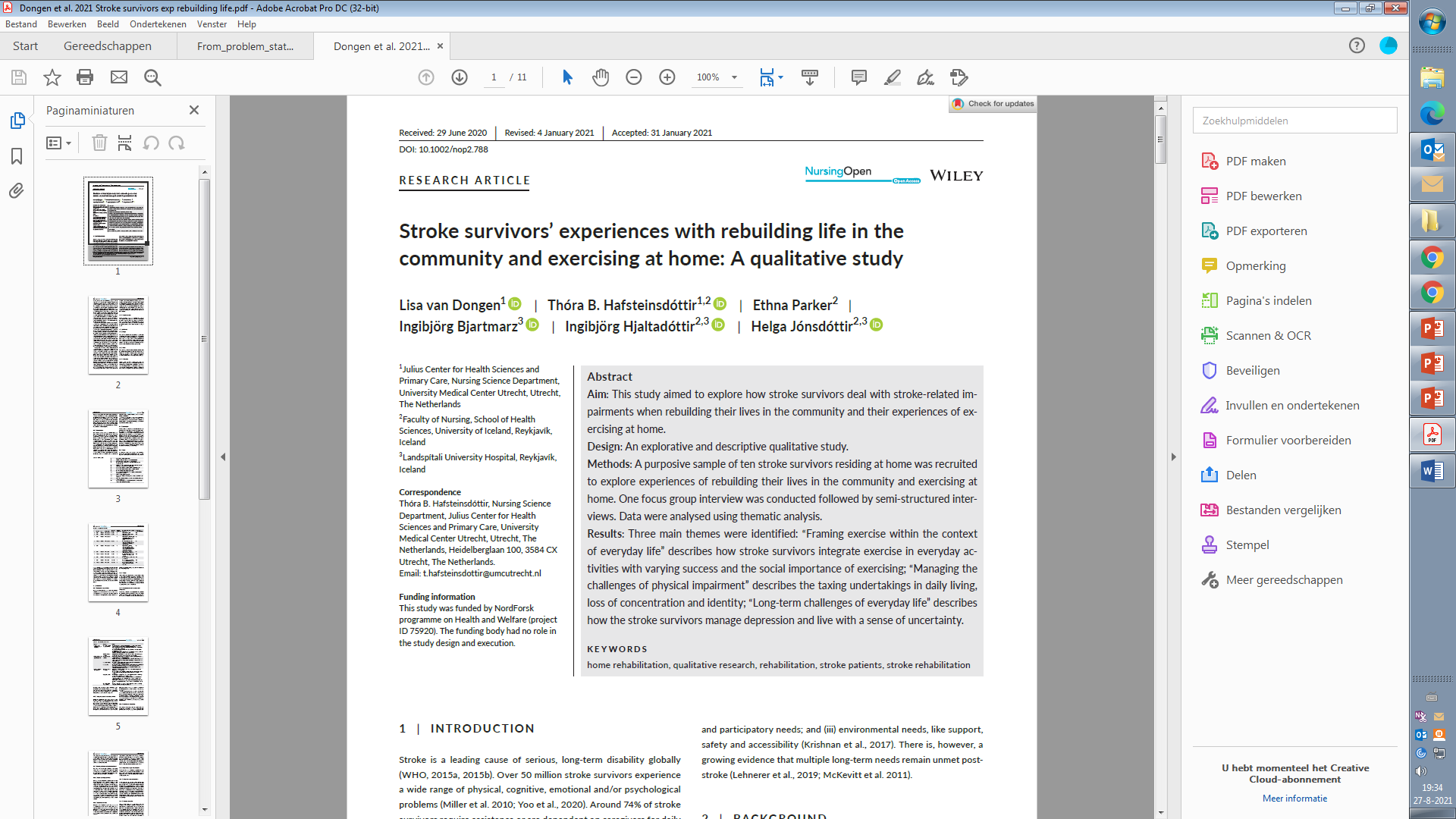 12
An Example – Qualitative study
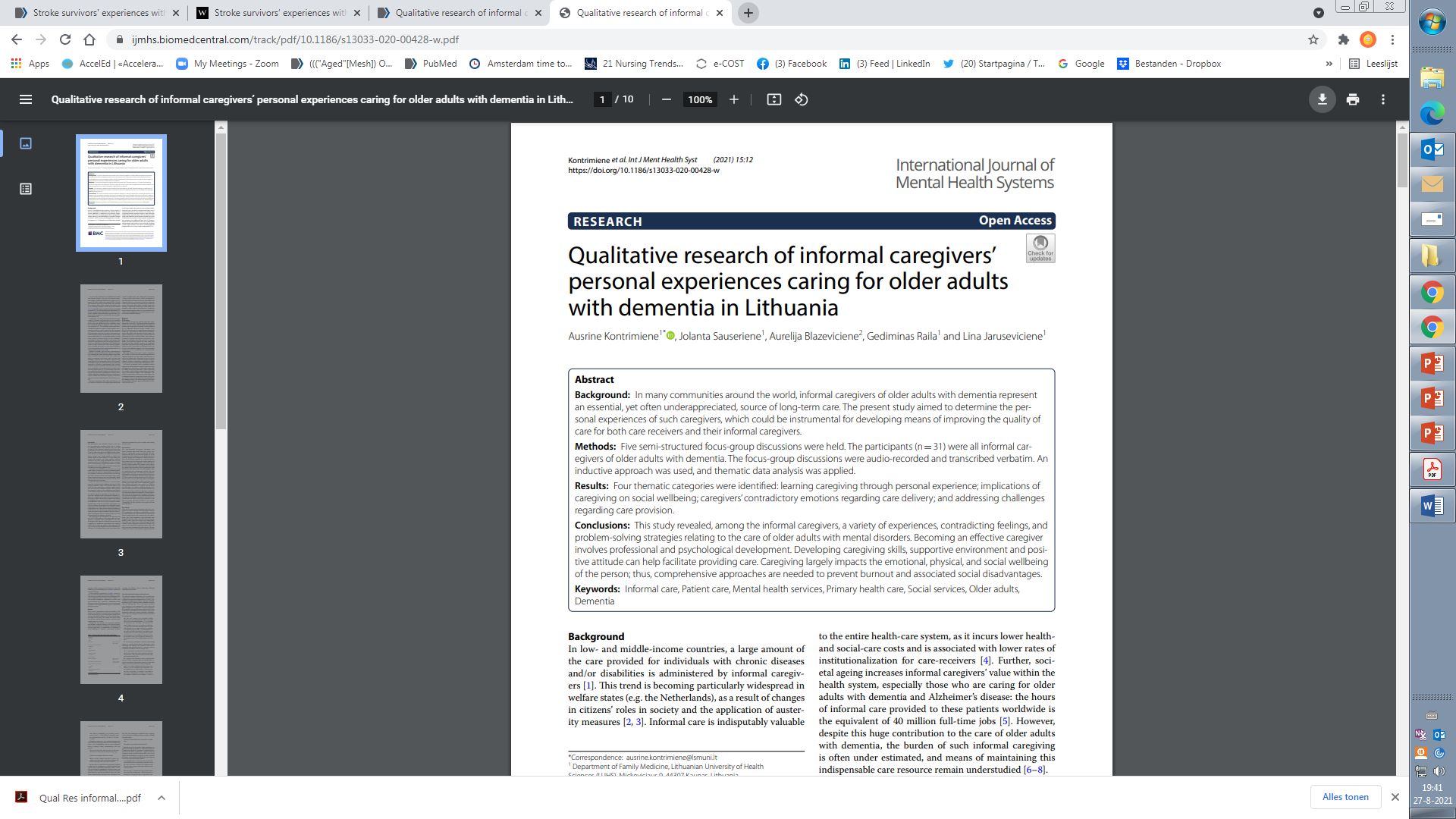 13
Quantiative approaches
Accel Ed Kick-off meeting , 11-13 January 2021                         WP 2.1 Jūratė Macijauskienė - Lithuania University of Health Science (LSMU)
14
An Example – Quantitative study
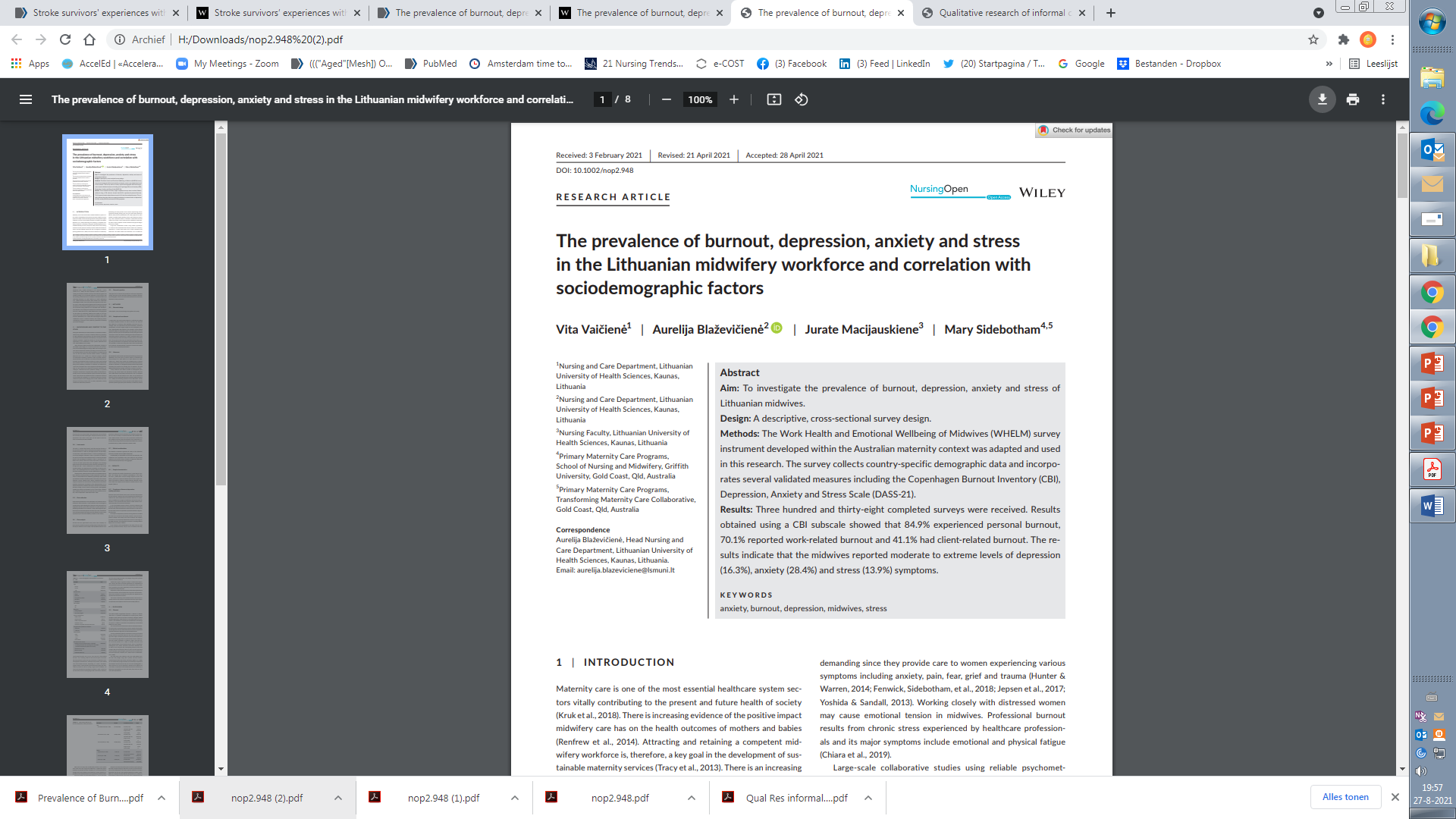 15
An Example – Quantitative study
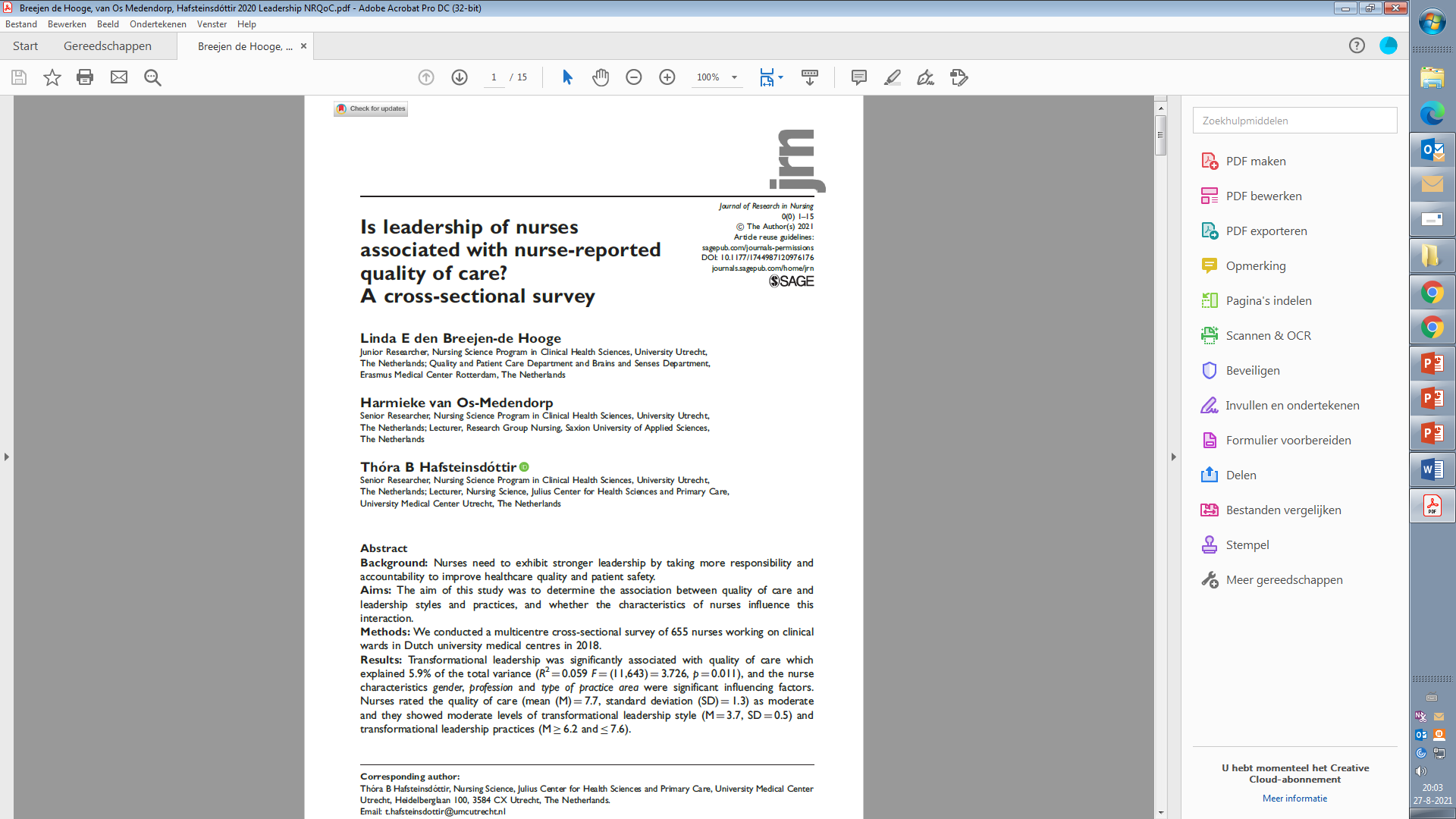 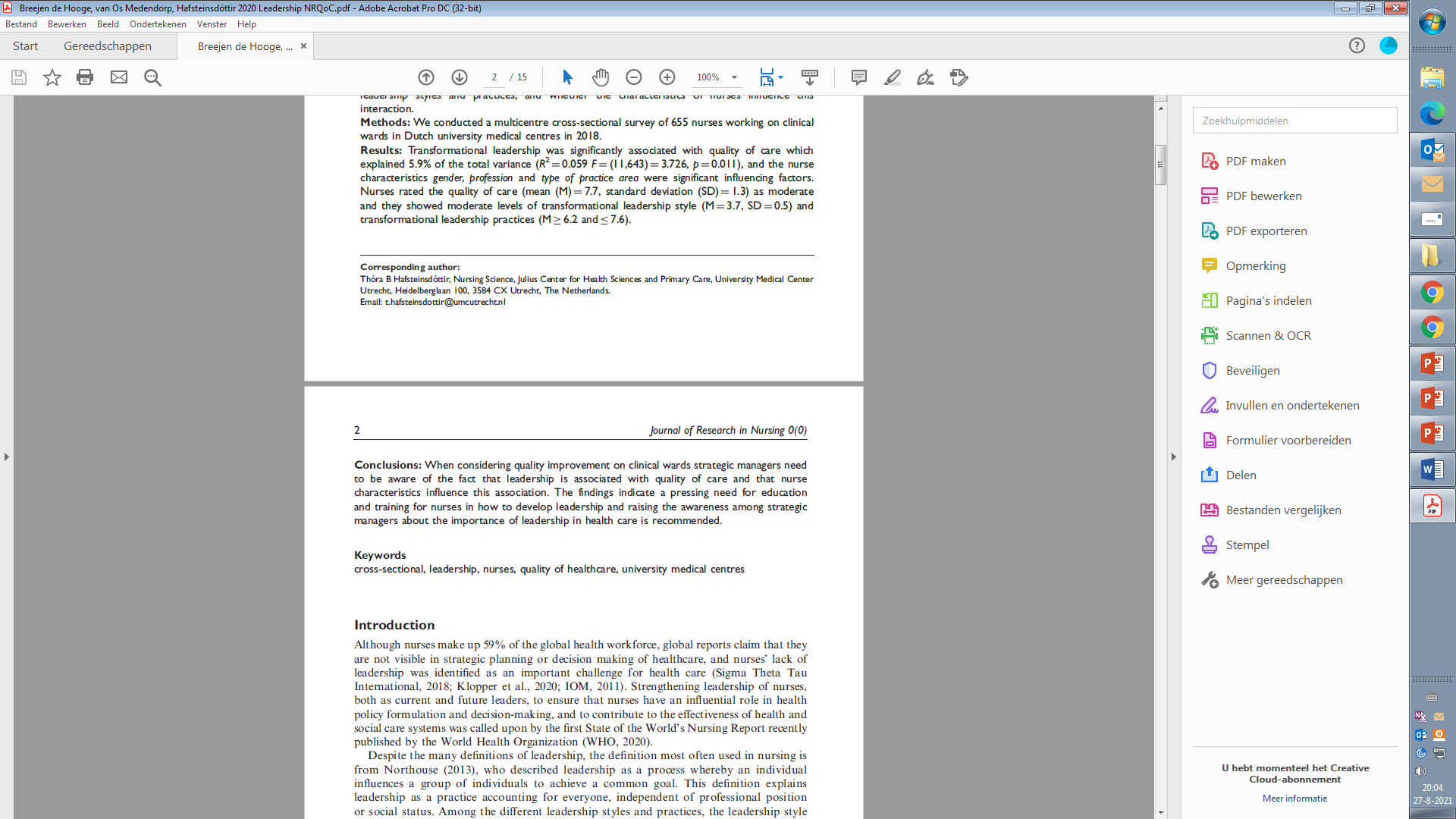 Accel Ed Kick-off meeting , 11-13 January 2021                         WP 2.1 Jūratė Macijauskienė - Lithuania University of Health Science (LSMU)
16
Example
one Australian study addressed the issue of why patients from Aboriginal communities often present late or not at all to specialist services offered by tertiary care hospitals. Using qualitative interviews with patients and staff, it found one of the most significant access barriers to be transportation problems, including some towns and communities simply not having a bus service to the hospital.
A quantitative study could have measured the number of patients over time or even looked at possible explanatory factors – but only those previously known or suspected to be of relevance. 
To discover reasons for observed patterns, especially the invisible or surprising ones, qualitative designs are needed
Suorce: Kelly, J., Dwyer, J., Willis, E., & Pekarsky, B. (2014). Travelling to the city for hospital care: Access factors in country aboriginal patient journeys. Australian Journal of Rural Health, 22(3), 109–113.
Main Characteristics of Qualitative Research
Emergent research design: The emergent research design means a qualitative research study is kept open and fluid so that it can respond in a flexible way to new details or opinions that may emerge during the process of investigation. 
The nature of qualitative data: Qualitative research works with a wide range of data, including interviews, documents, and even images. 
The characteristics of the research setting: Because of the qualitative approach nature that seeks to describe social phenomena as they occur naturally, qualitative research takes place in natural setting, without any attempts to manipulate the situation under study.
Main Characteristics of Qualitative Research
Insider meaning: Qualitative research is concerned with subjective opinions,  experiences, and feelings of individuals. In this respect, the goal of qualitative research is to explore the participants’ views of the situation being studied.

Small sample size: Qualitative research typically relies on the necessity to use smaller samples of participants.

 Interpretive analysis: Qualitative research is fundamentally interpretive, which means that the research outcome is ultimately the product of the researcher’s subjective interpretation of data.
Main Characteristics of Qualitative Research
Qualitative research is a reflexive process, one in which the researcher adapts their approach based on what participants say and do.
The researcher must constantly evaluate whether their question is important and relevant to the participants. 
As the researcher gains information from participants, it is normal for the focus of the inquiry to shift.
Types of qualitative research
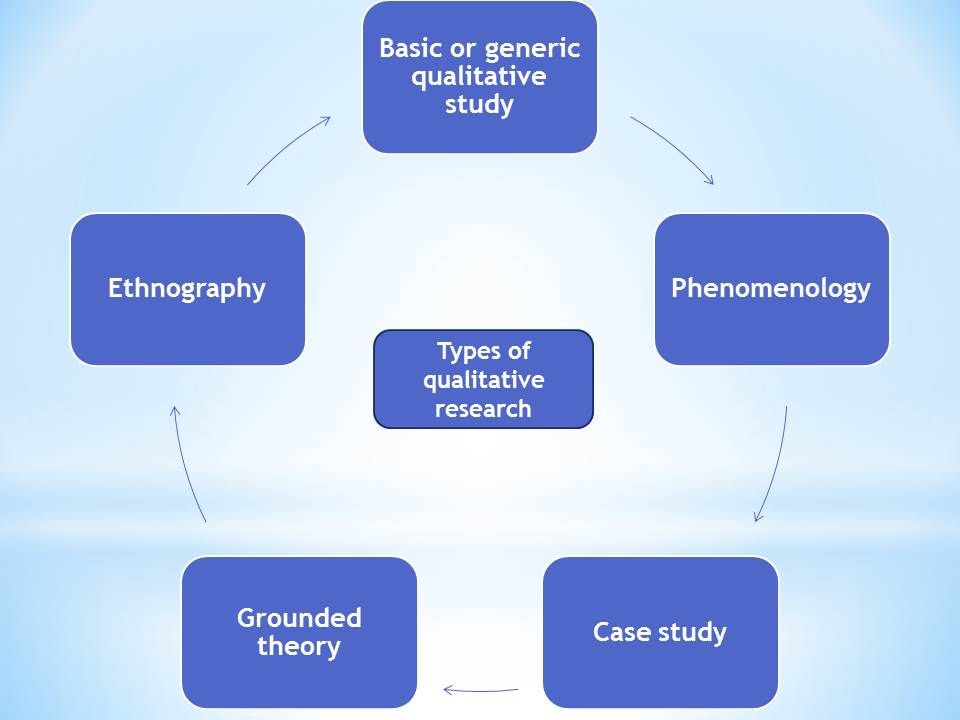 Types of qualitative research
Objectives of Reserch
The purpose of research is to discover answers to questions through the application of scientific procedures. 
The main aim of research is to find out the truth which is hidden and which has not been discovered yet.
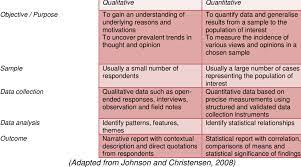 Scientific Thinking
Scientific thinking is usually defined as an inductive-deductive mode of thinking or reasoning. 
The scientific thinking starts with facts and continually returns to facts to test and verify its hypotheses.
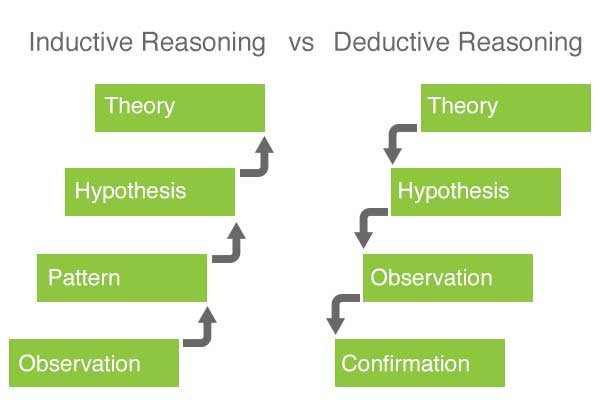 What is a Research Problem
Example
A research problem refers to some difficulty which a researcher experiences in the context of either a theoretical or practical situation and wants to obtain a solution for. 
A research problem is one which requires a researcher to find out the best solution by which cause of action the objective can be attained optimally in the context of a given environment.
A Research Problem is a question that a researcher wants to answer or a problem that a researcher wants to solve
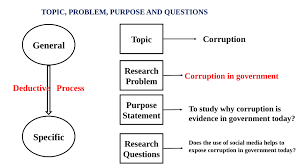 Features a research problem (Walliman 2001)
The research problem should be a great interest to you
The research problem should be significant.
 The research problem should be delineated. 
The researcher should be able to obtain the information required. 
The researcher should be able to draw conclusions related to the problem.
The researcher should be able to state the problem clearly and concisely
Selecting a Research Problem
Novelty and avoidance of unnecessary duplication. 
Interest, intellectual curiosity and drive. 
Training and personal qualifications.
 Importance for the field.
 Special working conditions. 
Approachability of the sample. 
Cost. 
 Time factor
Differences between Quantitative and Qualitative Research Problem
Differences between Quantitative and Qualitative Questions
Good types of qualitative wording for research questions
How
What
Generate
Identify
Describe
Meaning
Outline
Experience
Words to avoid for qualitative research questions
Relate
Impact
Effect
Cause
Influence
Compare
Contrast
Examples Qualitative Research Questions
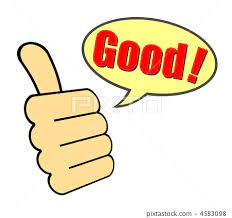 The research proces in qualitative research
Iterative Research Process
Possible combination of data collection methods
Key Takeaways
Qualitative research questions often contain words like lived experience, personal experience, understanding, meaning, and stories.
Qualitative research questions can change and evolve as the researcher conducts the study.
Take-away-points
Reading material
Elizabeth J. Tisdell, Sharan Merriam. Qualitative Research: A Guide to Design and Implementation San Francisco, CA : Jossey-Bass, a Wiley brand, 2016
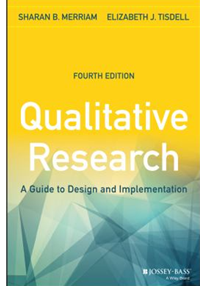 Accel Ed Kick-off meeting , 11-13 January 2021                         WP 2.1 Jūratė Macijauskienė - Lithuania University of Health Science (LSMU)
37
Questions?
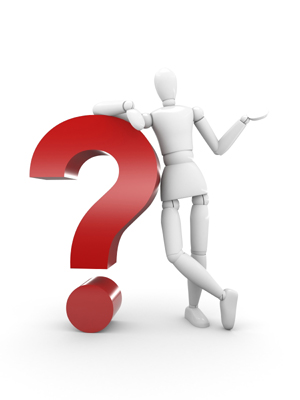 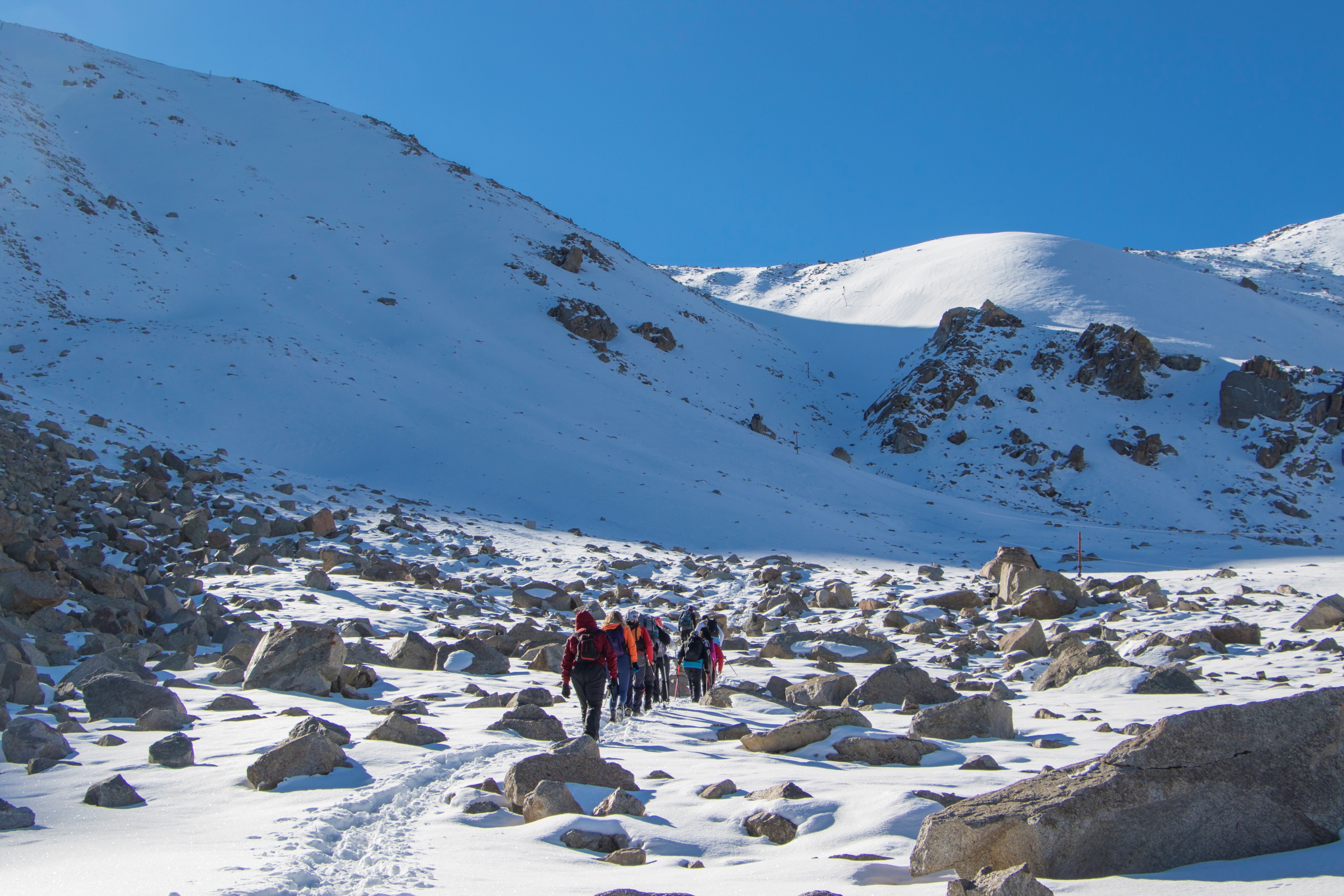 THANK YOU FOR THE 
ATTENTION!